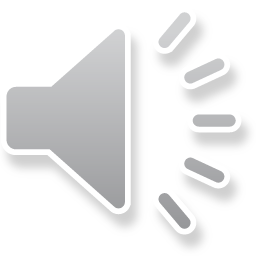 History of the European Union
9. 5. 1950 - Robert Schuman, the French Foreign Minister, proposed the establishment of the European Coal and Steel Community.
18 April 1951 - The six countries (Belgium, France, Germany, Italy, Luxembourg, Netherlands) sign the Treaty establishing the European Coal and Steel Community in Paris.
25. 3. 1957 - Roman Treaty
4. 1.1960. - Establishment of the European Free Trade Association - EFTA
1. 1. 1973 - Denmark, Ireland and the United Kingdom become members of the European Community.
13 . 3 .  1979 - The European Monetary System is in force.
7. - 10. 6. 1979. - First elections to the European Parliament are held by direct universal suffrage.
January 1, 1981 - Greece becomes the 10th member of the European Community.
1 January 1986 - Spain and Portugal join the European Community.
9. 11.1989. - The fall of the Berlin Wall.
19th June 1990 - Schengen Agreement on the Abolition of Border Controls.
3. 10.1990. - Germany is united, and the Länder of the former East Germany becomes part of the EU.
21. 10.1991. European Economic Area (EEA).
7. 2.1992. - Contract in Maastricht.